Figure 3. (A) Trimmed cortical tissues containing surface layers of M1 (layer I–III) were analyzed by Western blot. ...
Cereb Cortex, Volume 26, Issue 8, August 2016, Pages 3494–3507, https://doi.org/10.1093/cercor/bhw134
The content of this slide may be subject to copyright: please see the slide notes for details.
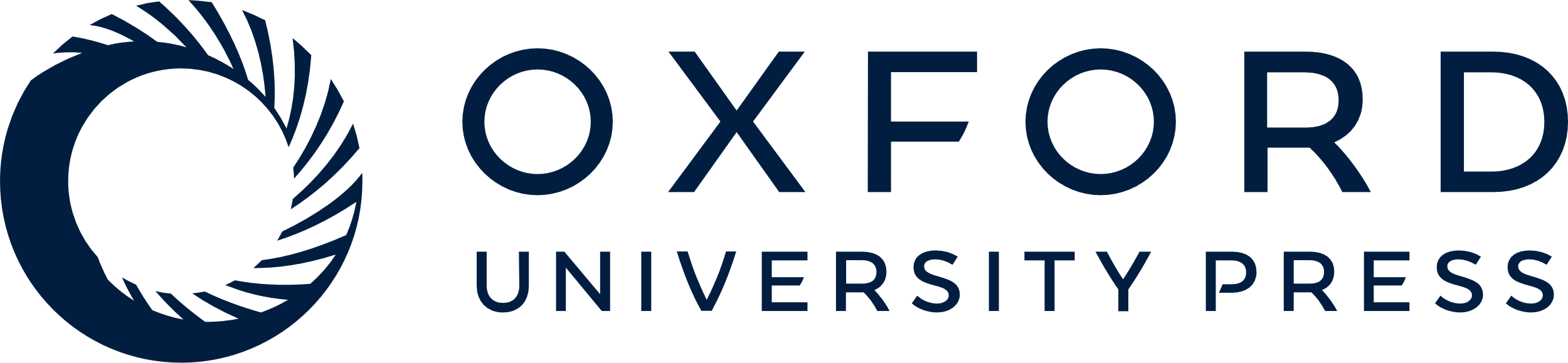 [Speaker Notes: Figure 3. (A) Trimmed cortical tissues containing surface layers of M1 (layer I–III) were analyzed by Western blot. Molecular masses of standards are indicated on the right. (B) Total GluA1 was normalized to total β-Tubulin. (C) The phosphospecific signal of Ser831 GluA1 was normalized to total GluA1. Motor training significantly increased Ser831 phosphorylation in crude tissue extracts. (D) Western blot of cytosol and synaptosomal fraction. (E) Normalized GluA1 levels in the synaptosomal fraction were significantly increased in 1-day trained rats. (F) The phosphospecific signal of Ser831 GluA1 normalized to total GluA1 did not change in the synaptosomal fraction. *P <0.05, **P <0.01 versus untrained. The number of rats in each group is shown at the bottom of each bar. Error bars indicate ± SEM.


Unless provided in the caption above, the following copyright applies to the content of this slide: © The Author 2016. Published by Oxford University Press.This is an Open Access article distributed under the terms of the Creative Commons Attribution Non-Commercial License (http://creativecommons.org/licenses/by-nc/4.0/), which permits non-commercial re-use, distribution, and reproduction in any medium, provided the original work is properly cited. For commercial re-use, please contact journals.permissions@oup.com]